Республиканская акция по благоустройству  и озеленению территории «Цветы добра»
Номинация «Букет ветерану»

Учреждение образования 
«Лельчицкий государственный колледж»
Гомельская область, Лельчицкий район 
Авторы: Зубрей Вероника -16 лет, Гаврик Евгения-16 лет
Руководитель: Штукарь Галина Алексеевна, преподаватель истории
247841 г.п.Лельчицы, ул.Совентская,103 т.м. +375-25-724-82-73
Материалы для букета:
1.Гвоздики
2.Алиумы
3.Хосты
4. Ландыши 
5. Нарциссы 
6. Упаковочная бумага
7. Надпись «9 мая»
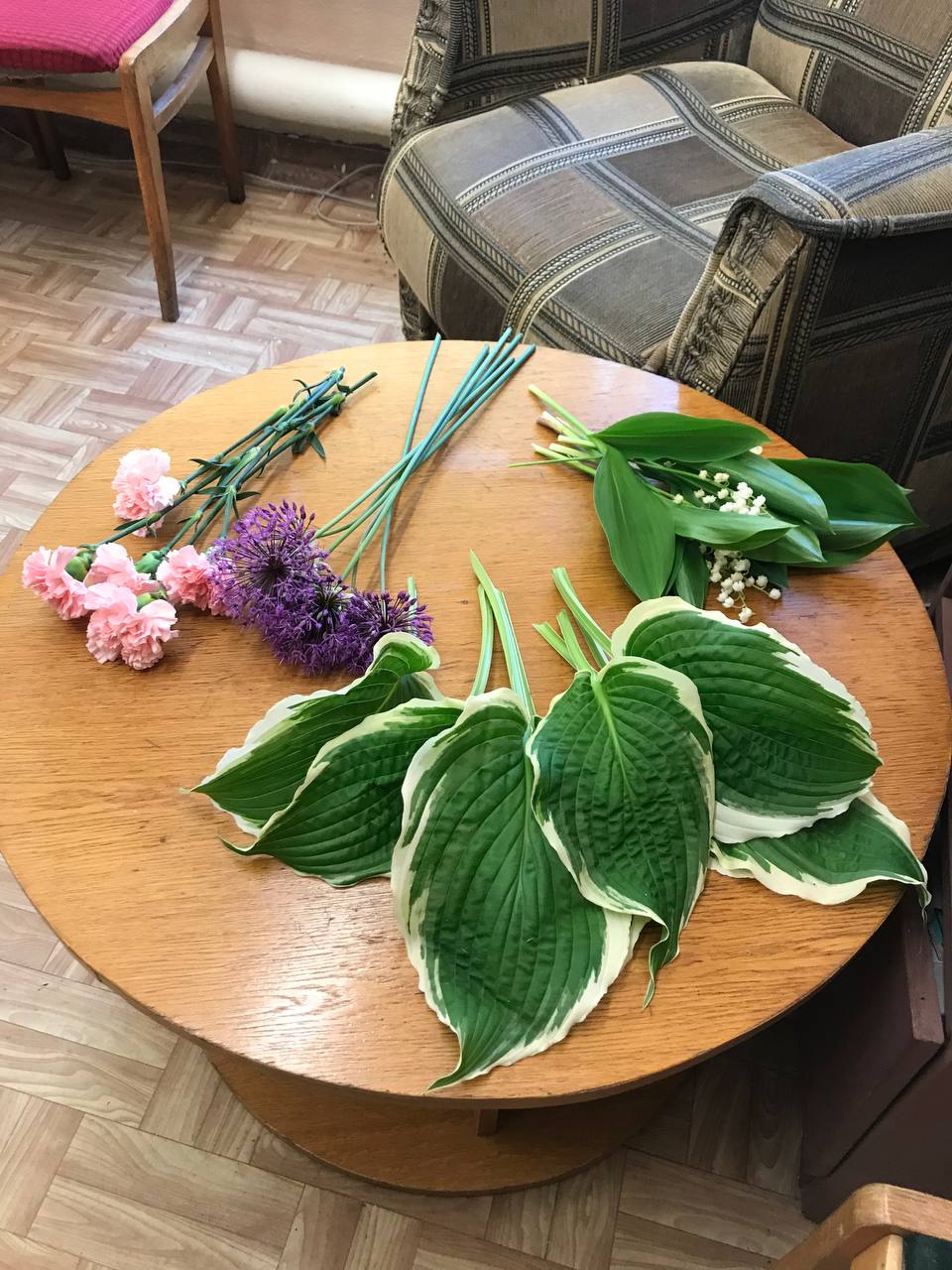 Сборка букета
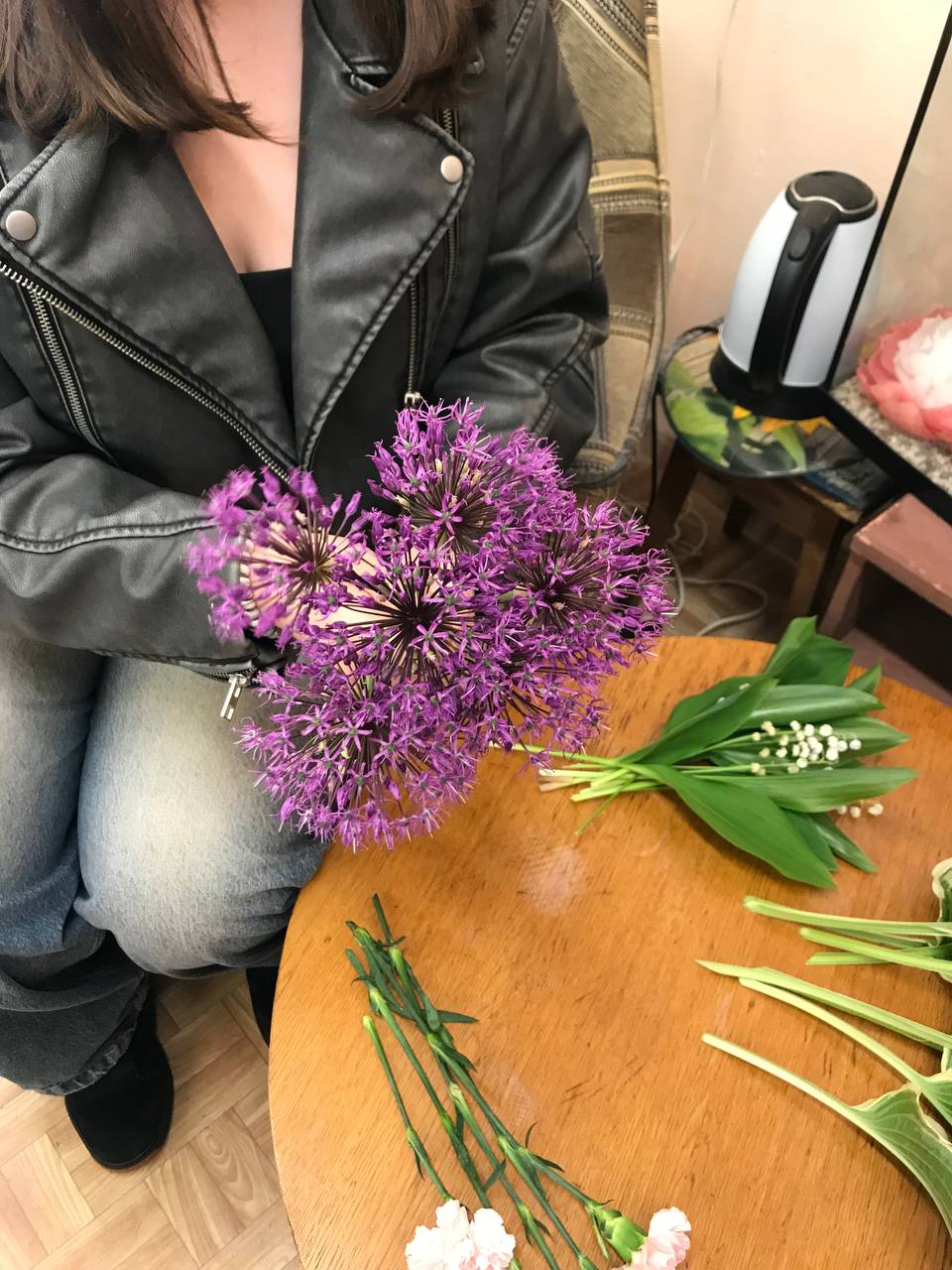 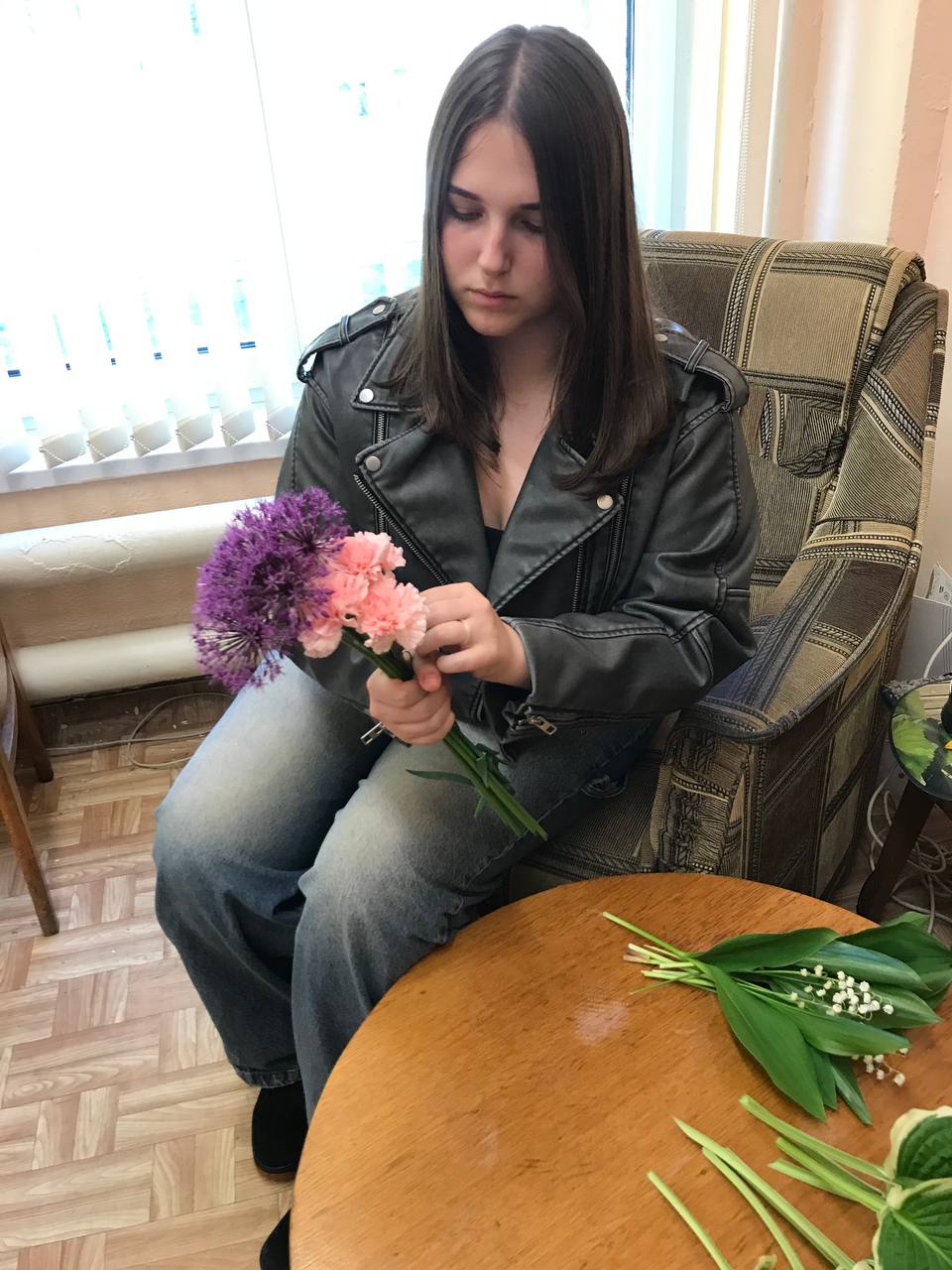 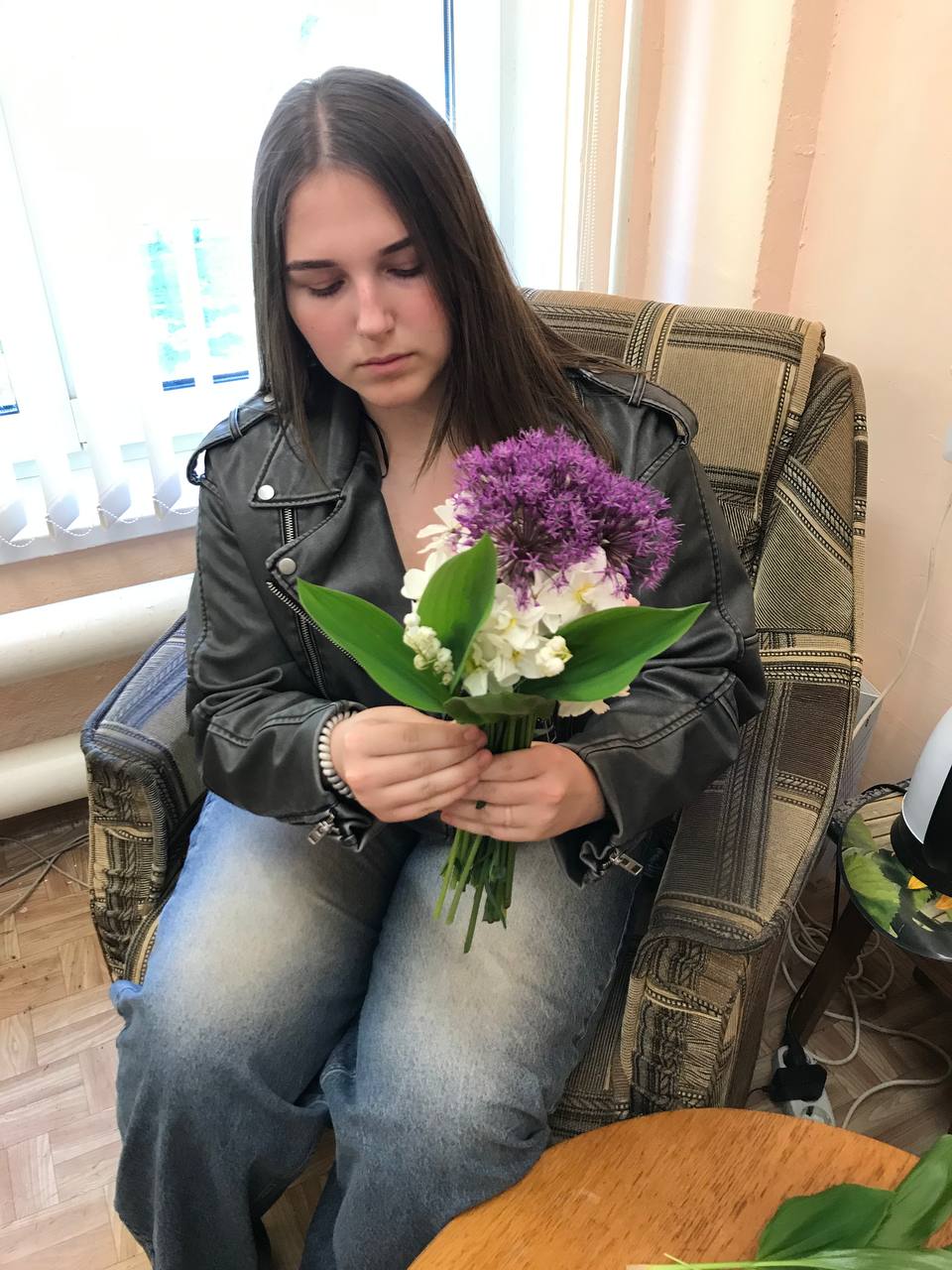 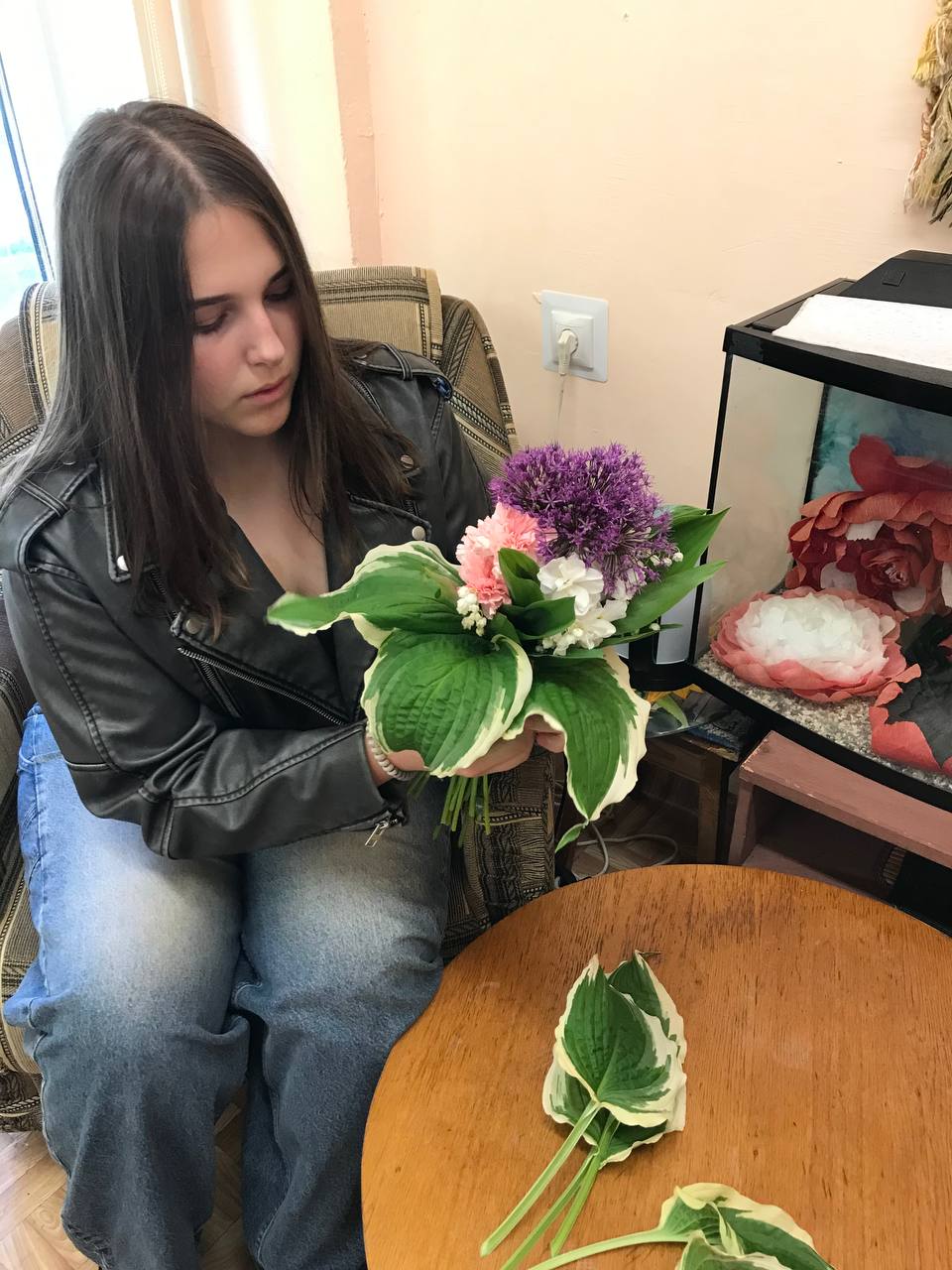 Сборка букета
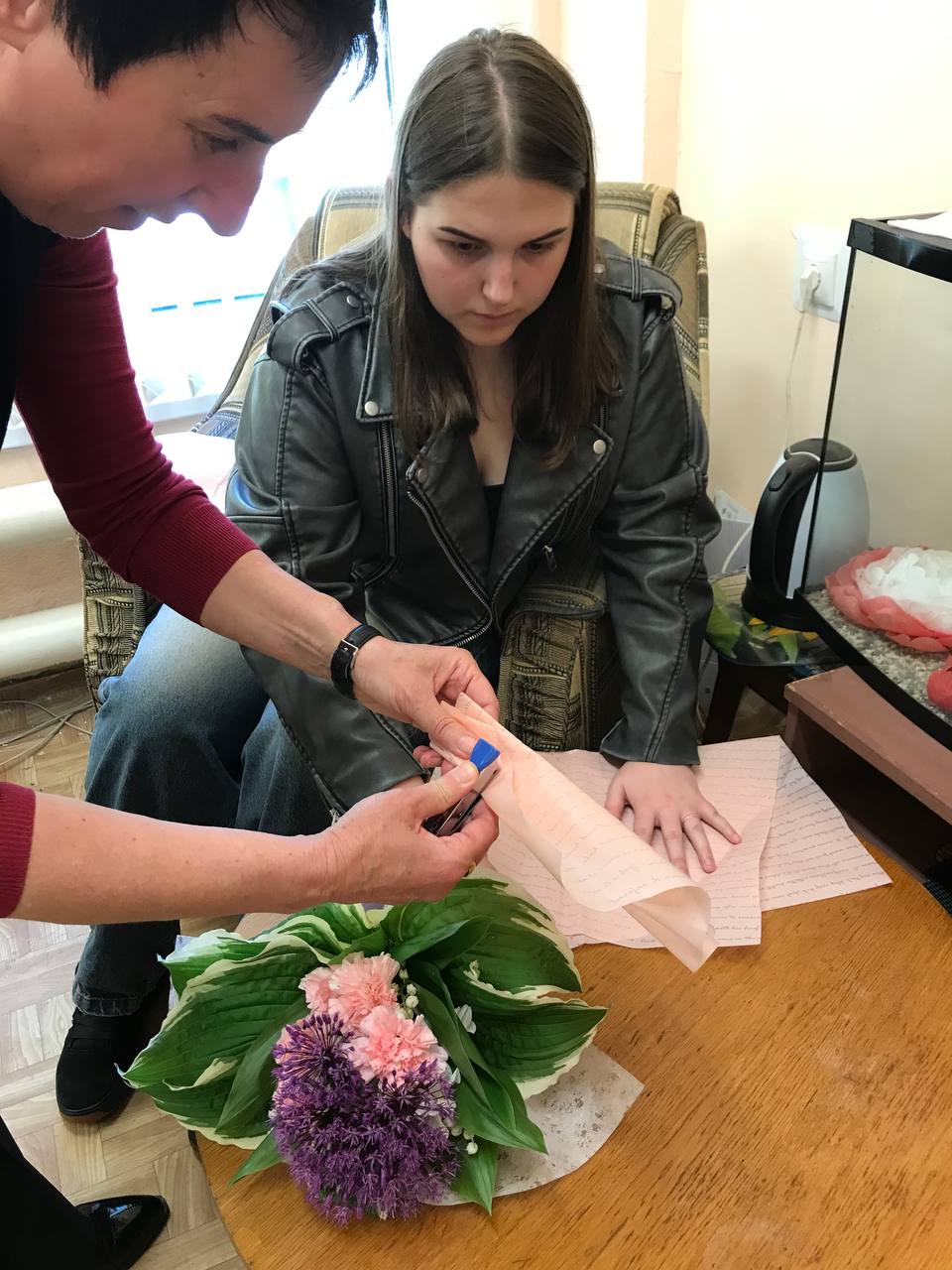 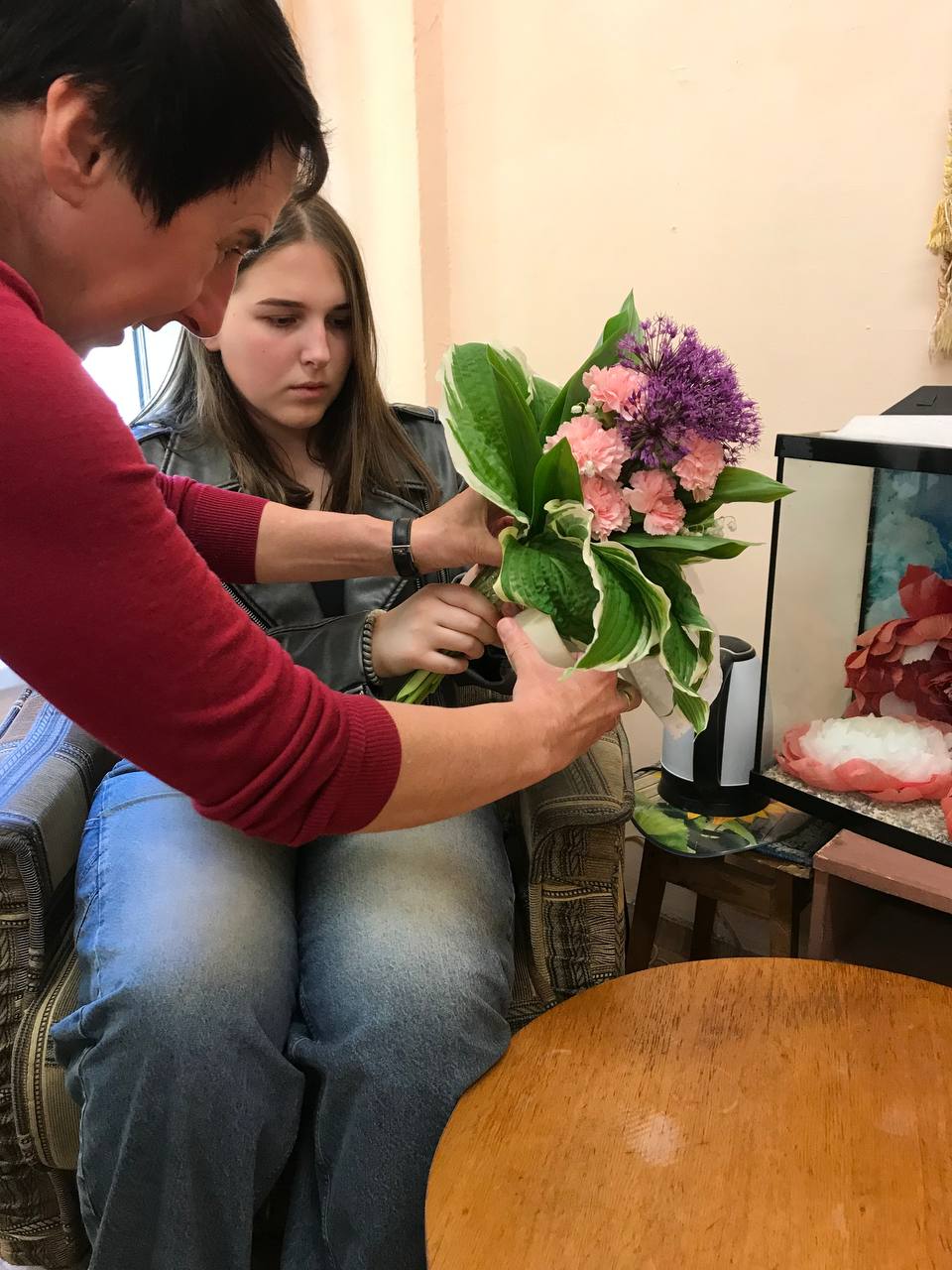 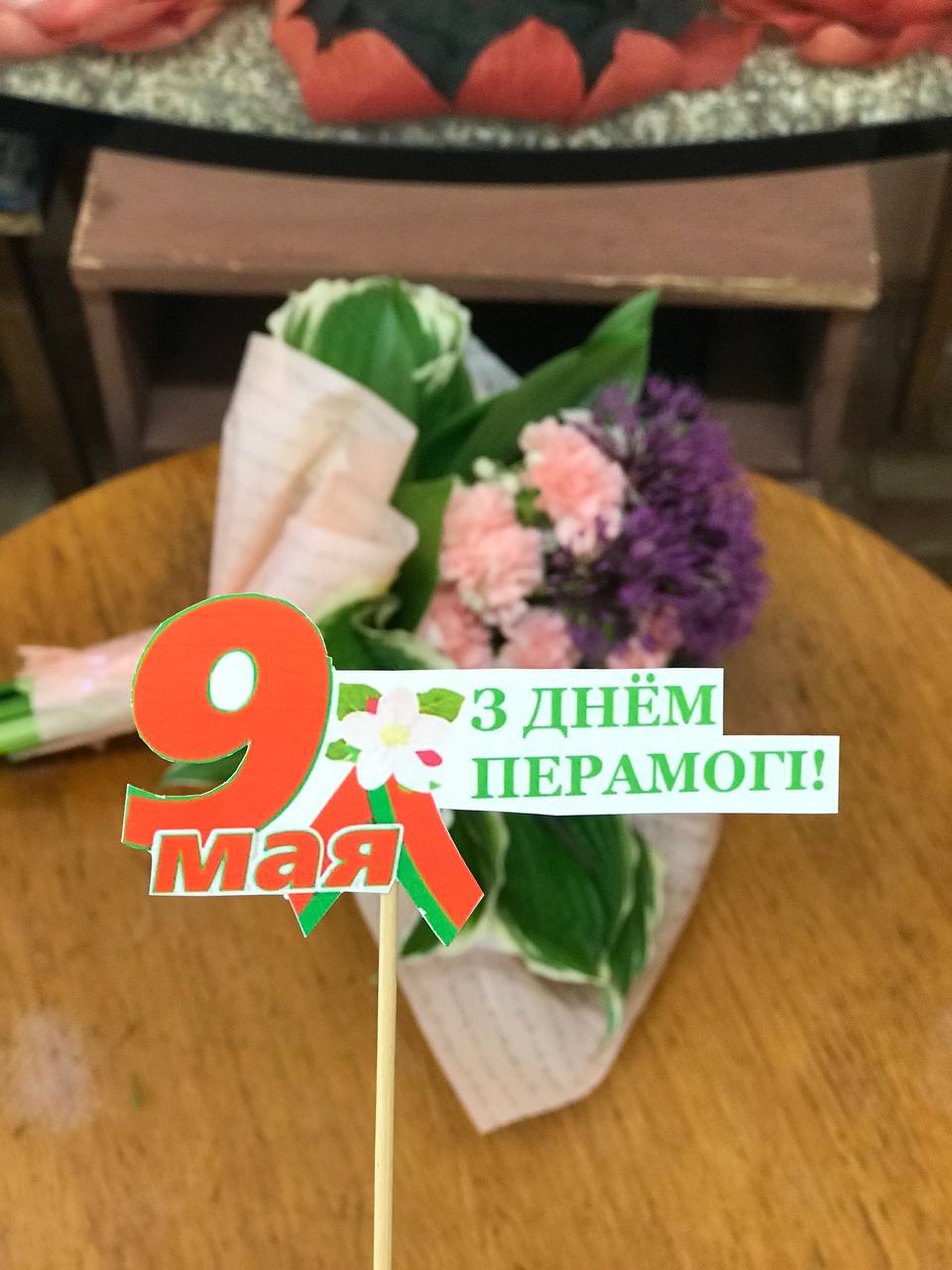 Готовый букет
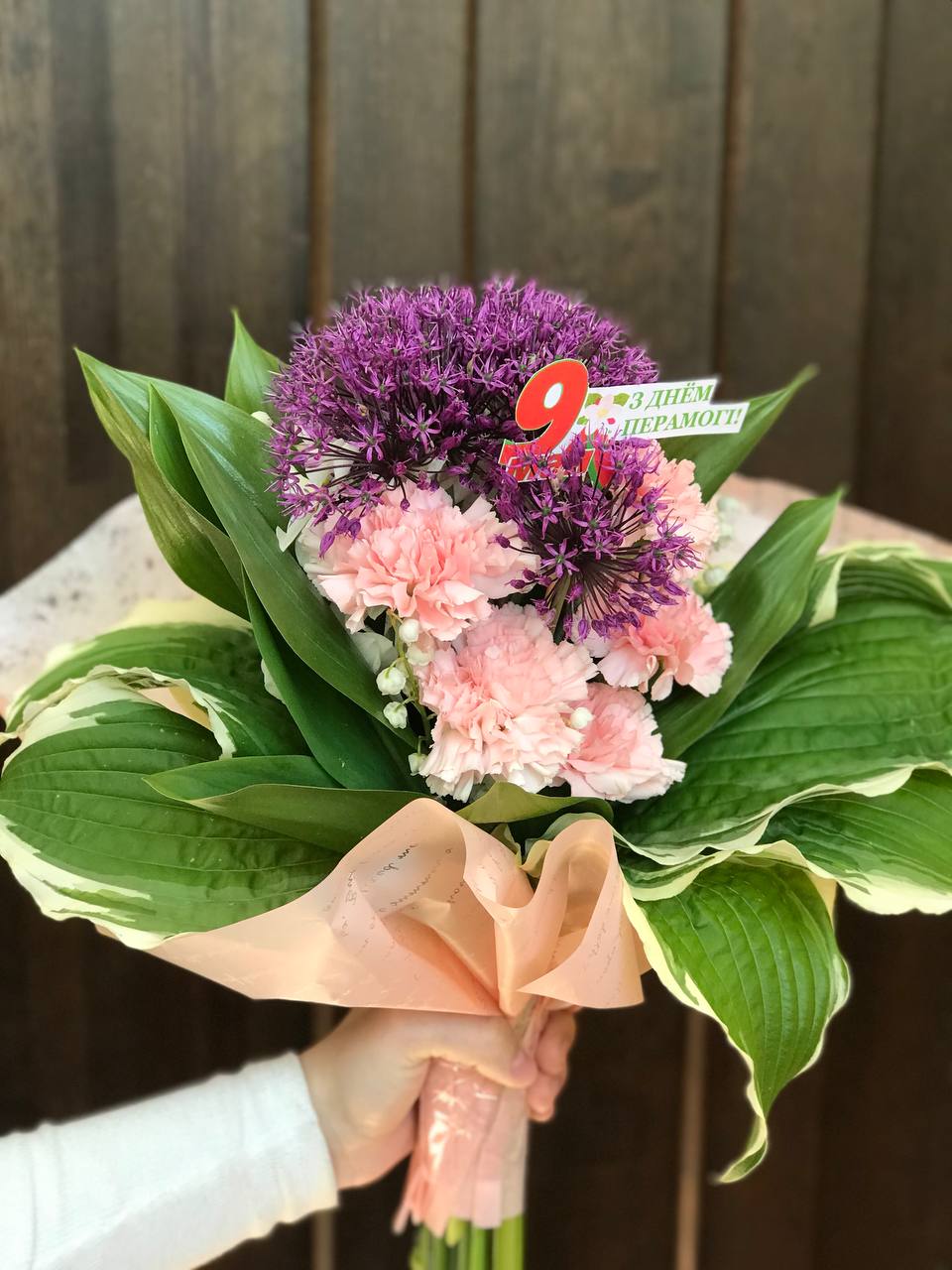 Вручение букета ветерану (узнице концлагеря) Тишкевич Нэлли Николаевне
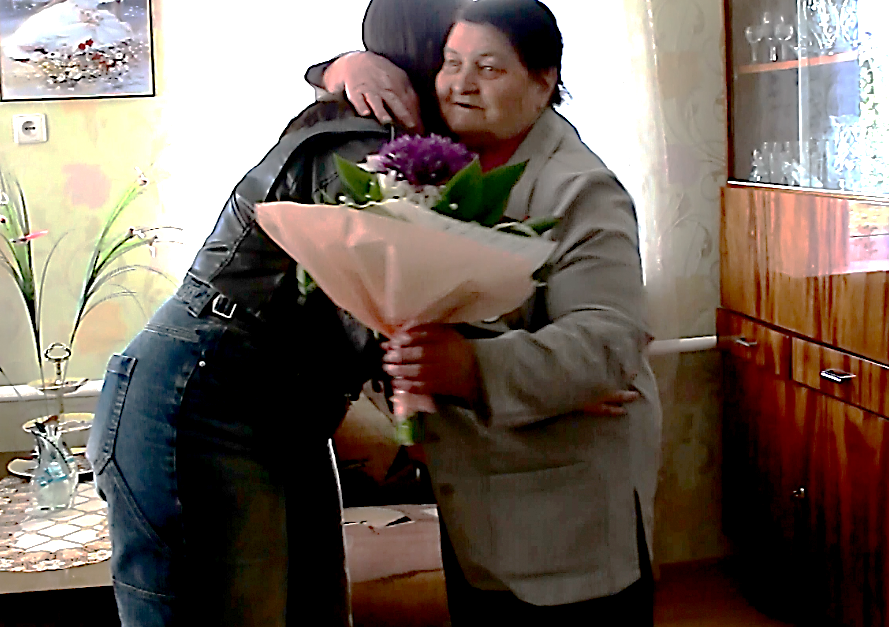 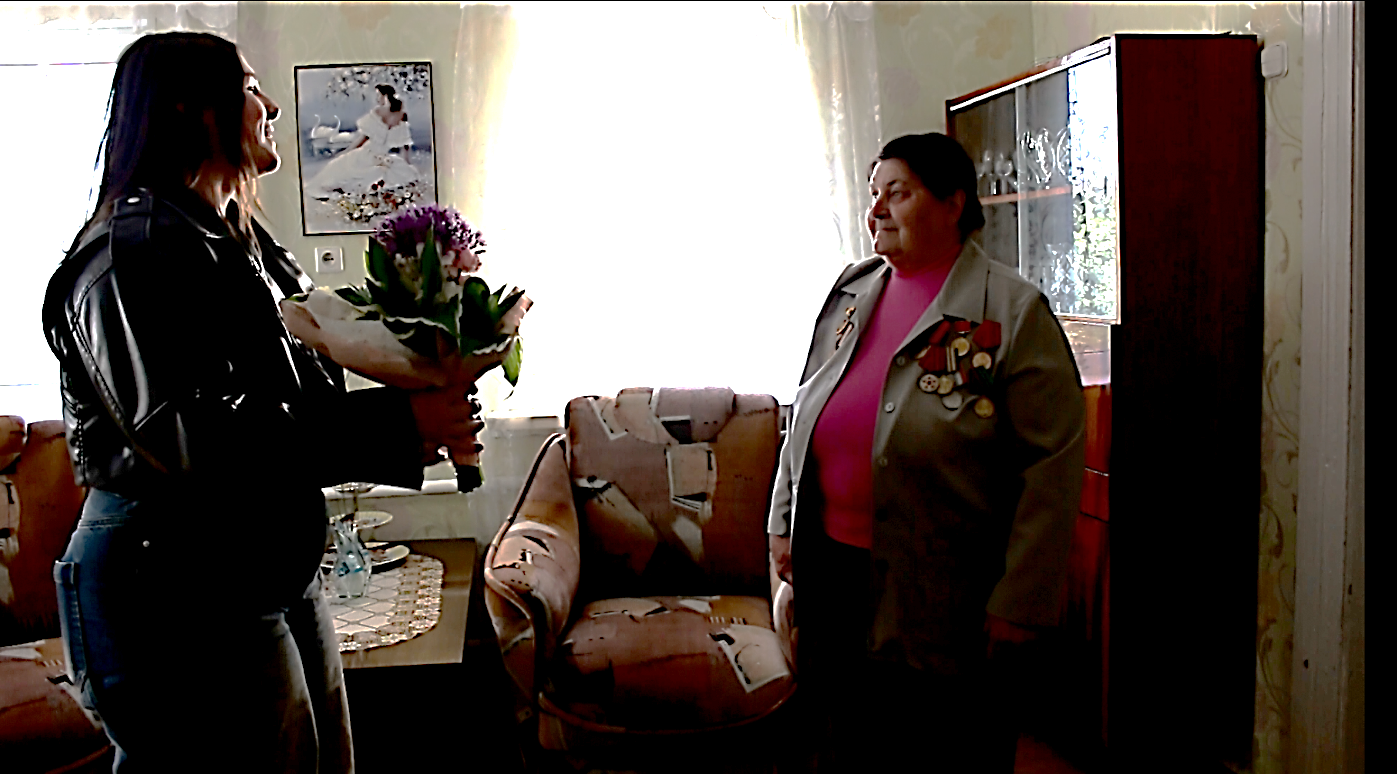 Вручение букета ветерану (узнице концлагеря) Тишкевич Нэлли Николаевне